IST Treffen 2019Sichelzellkrankheit
Therapiemöglichkeiten

08.11.2018, Köln, Claudia Potthoff, Uniklinik Köln, Kinderonkologie
Therapieansätze bei der Sichelzellkrankheit
Prophylaxe
Symptomatische Therapie
Kurative Therapie
Prophylaxe
Penicillinprophylaxe  (tägliche Einnahme)
	jeder SZ Patient ab 3.LM- 5. Geburtstag, nach Splenektomie
	<3 Jahre 2 x 200.000 IU, 3-5 Jahre 2 x 400.000 IU	
Impfungen 
	gemäß STIKO Empfehlung, CAVE: Pneumokokken, Hämophilus 	influenza, Meningokokken (inkl. Men B)
	jährl. Grippeimpfung ab 6. LM
Milzpalpation durch die Eltern
Hydroxycarbamid (HC)
Chron. Transfusionen (z.B bei pathol. TCDS, nach ZNS Infarkt)
Prophylaxe
Vermeiden von Unterkühlung, Alkohol, Rauchen, 
	Dehydrierung (viel trinken!!!)

jährliche Routineuntersuchungen (Urin, Herz-Echo, Blutkontrolle, Augenarzt)

Routine- Untersuchungen (1-2 x/Jahr) auch bei Wohlbefinden!
Hauptprobleme in der Kindheit
Schmerzkrisen (Hand-Fuß-Syndrom)
Infektionen (Sepsis, Pneumonie, Osteomyelitis)
Milzsequestration
Akutes Thorax- Syndrom
ZNS- Infarkte
Aplastische Episode bei Parvo B19 Infektion
Girdle Syndrom (paralyt. Ileus durch Infarkt der Mesenterialgefäße)
Hüftkopfnekrose
Priapismus
Enuresis
Hauptprobleme erwachsener Sichelzellpatienten
Schmerzkrisen, chronische Schmerzen
Sepsis (gram negative Keime, Pneumokokken)
Akutes Thorax- Syndrom
Avaskuläre Nekrosen (Femur/ Humeruskopf)
Chron. Glomerulonephritis
Alloimmunisierung
ZNS- Blutungen
Priapismus
Proliferative Retinopathie (HbSC)
Pulmonaler Hochdruck
Fieber/ Infektion/ Sepsis
bei Fieber immer ärztliche Vorstellung

Was ist Fieber? 
Temperatur über 38,5°C

wenn eine Sepsis nicht sicher ausgeschlossen werden kann, stationäre Aufnahme und antibiotische Therapie

bei ambulanter Therapie, engmaschige Kontrolle am Folgetag
Akutes Thoraxsyndromgibt es nur bei Sichelzellpatienten
Ursachen:
Versacken von Blut in die Lunge, oft bei oder nach typischer Schmerzkrise
bei unsachgemäßer Versorgung nach einer Operation (Hypoventilation)
durch zuviel Flüssigkeit/Infusion bei Behandlung von Schmerzkrisen
Infektionen (Viren, Bakterien (Lungenentzündung durch Mycoplasmen)


Symptome: 
Beginn oft mit Schmerzen im Thorax (Brust)- bereich
Fieber
Schnelle, angestrengte Atmung, evtl. Husten
(Sauerstoffbedarf)
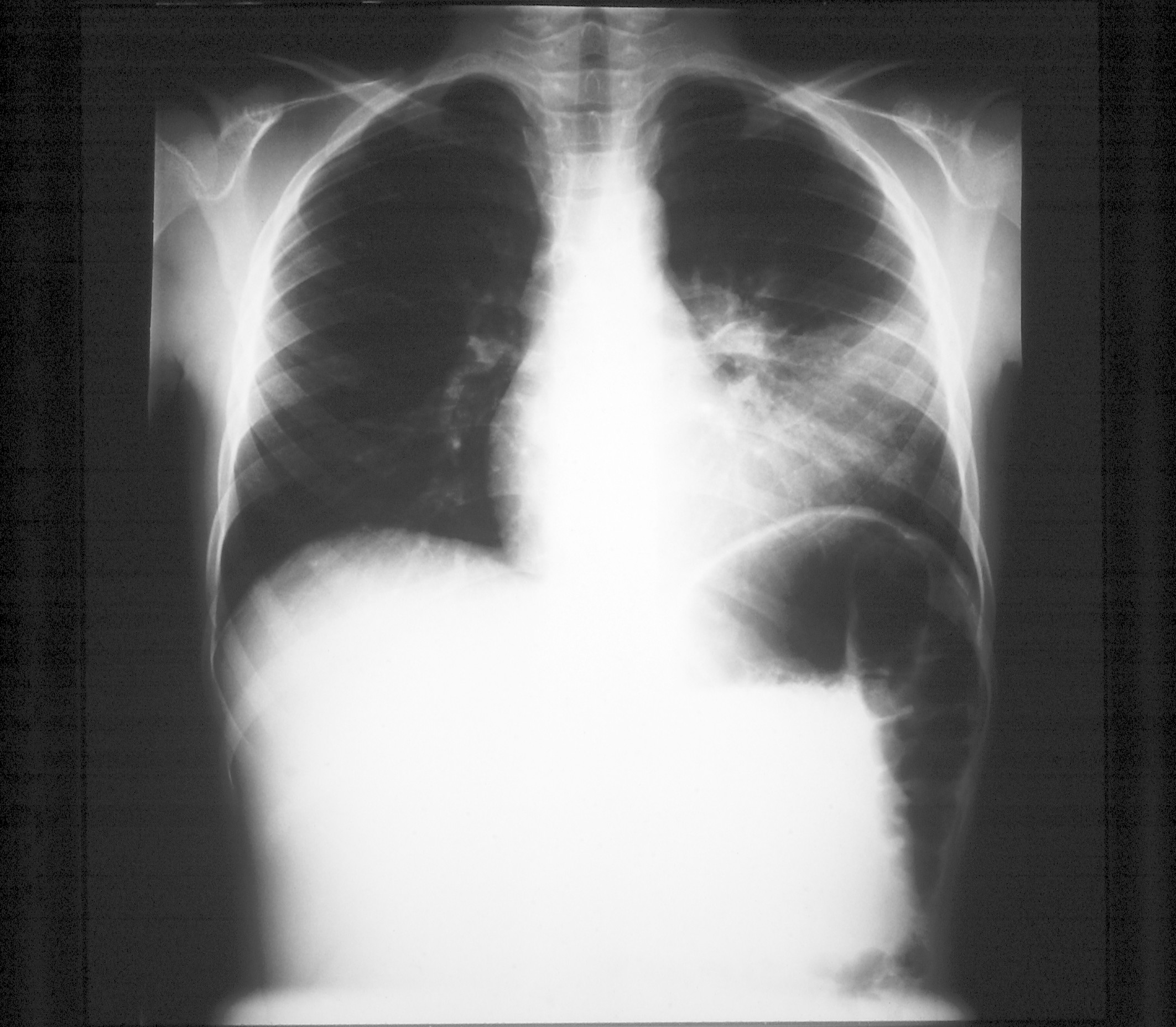 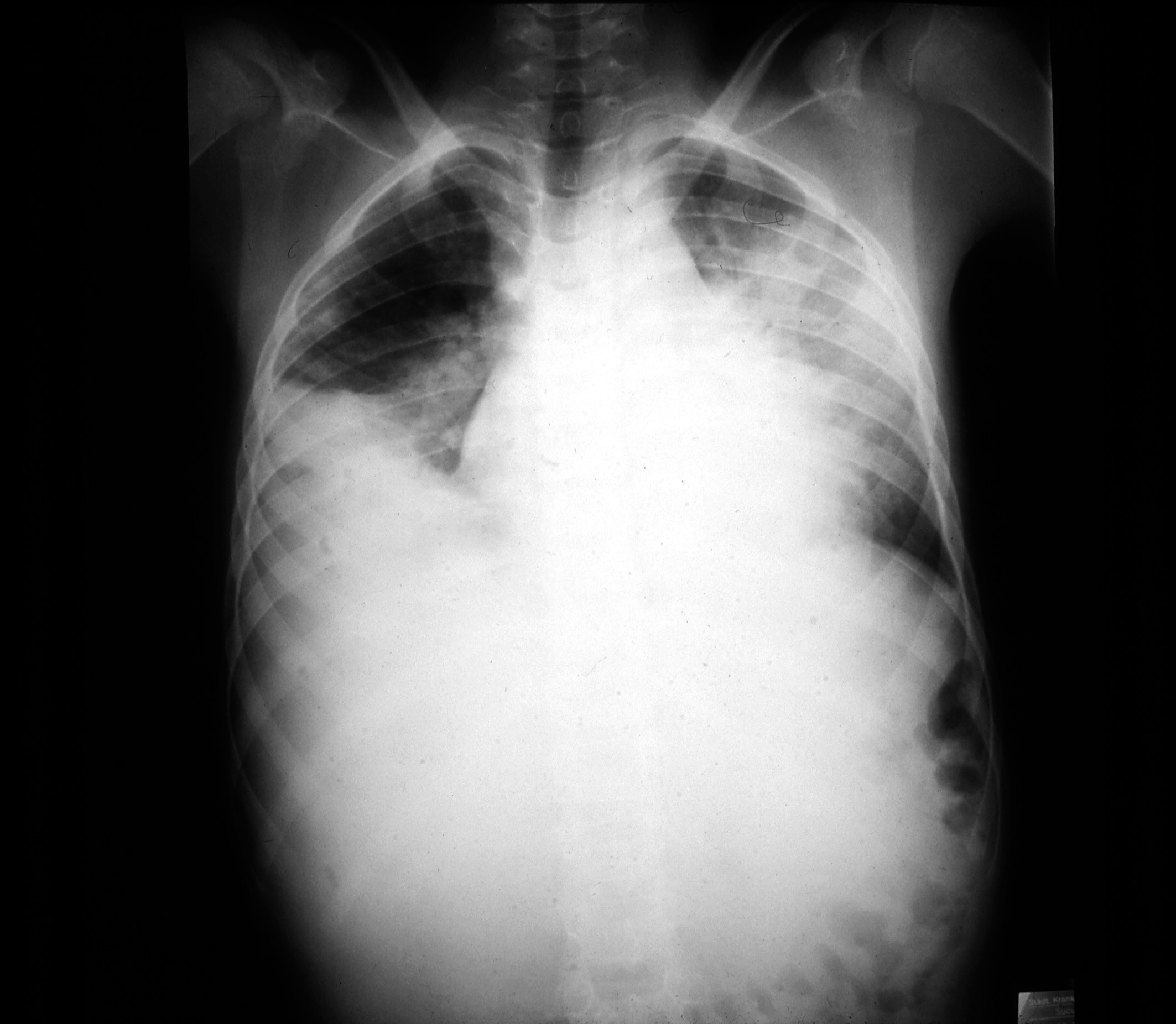 Therapie des ATS
Antibiotische Therapie
Transfusion einmalig / Austauschtransfusion
Sauerstoffgabe
Flüssigkeitsbeschränkung
Vermeiden des ATS
Trinken, so lange es möglich ist -  erst dann Flüssigkeit über die Infusion

Flutter bzw. Spirometrie benutzen ( alle 2 Std. 10 Hübe), sobald Morphin ( Dipidolor) über die Vene gegeben wird (z.B. bei Schmerzkrisen)
selber dran denken und fordern (oder Begleitperson)
Flutter am besten immer in die Klinik mitbringen

bei Atemproblemen, Husten, Brustschmerzen muss ein Röntgen der Lunge angefordert werden
Milzsequestration
Blut versackt in der Milz -  Milzvergrößerung
       (Milz ist unterhalb der Rippen tastbar, deshalb Milzpalpation durch Eltern)

bei HbSS-HbSD, HbSß°Thal Kindern bis 6.- 8. Lebensjahr
bei HbSC, HbSßThal, HbSLepore bis Erwachsenenalter

Hb erniedrigt, Retis hoch, Thrombos niedrig
innerhalb von Stunden Schock möglich

"große" und "kleine" Milzsequestrationen
sofortige Transfusion bei großer MS (cave: Mobilisierung von Blut in Milz)
Splenektomie nach 1 großen und > 2 kleinen MS (unabhängig vom Alter!)
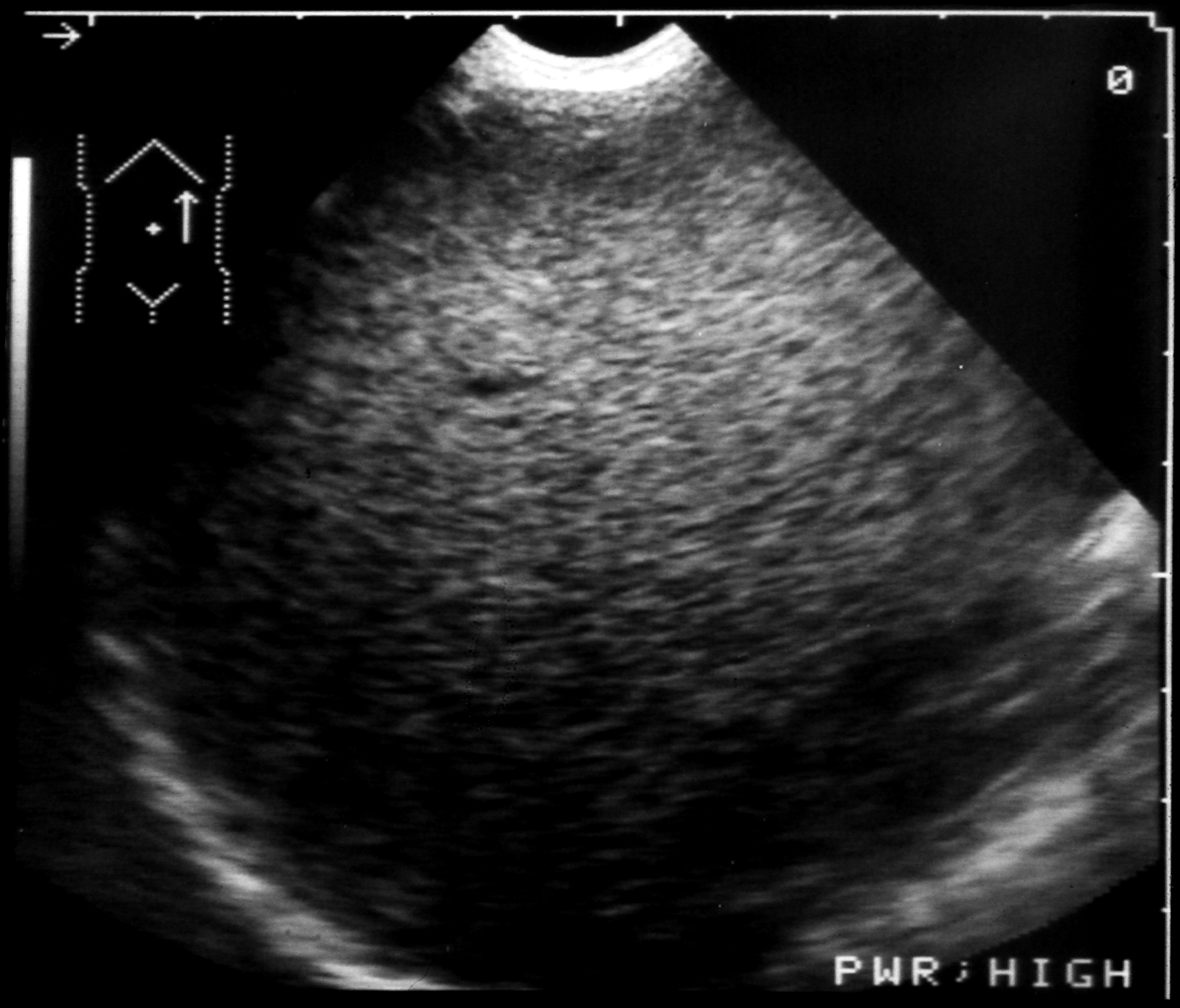 Priapismus
Schmerzhafte, anhaltende unwillentliche Erektion des Penis
Blutabflußbehinderung aus den Schwellkörpern

vor allem jugendliche und erwachsene männliche SZ-Patienten

Häufigkeit:	Kinder 5-14 J 	 6-10%
		< 20 Jahre  	 30%
		> 20 Jahre 	30-45%
Priapismus
CAVE:  Bei Priapismus >4h droht Impotenz!!!! 

Maßnahmen: 
durch den Patienten zuhause: Wasserlassen, orale Schmerzmittel, warmes Bad
bei anhaltendem Priapismus: Vorstellung beim Urologen (Notfall/Klinik!)
	Akuttherapie: Etilefrin (Sympatomimetikum) p.o. bzw. 	intracavernös
	Dauertherapie: Etilefrin p.o.tgl.
Probleme des Skelettsystems
Hüftkopfnekrose (bis 35. Lebensjahr 50% aller Sichelzellpatienten)

Humeruskopfnekrose

Osteomyelitis

Deckplatteneinbrüche (NICHT Osteoporose!)

Knieschmerzen durch gelenknahe Knocheninfarkte
Probleme des Skelettsystems
Frühsymptome der Hüftkopfnekrosen sind Schmerzen in Leisten, Knien, Gesäß

Bei Stadium I / II noch Anbohren der Nekrosen möglich 

Gelenkersatz (TEP) (Humerus/ Femur)

Physiotherapie bei Deckplatteneinbrüchen
Unterschenkelulcera
am häufigsten bei Adoleszenten
Ausschluss einer darunter liegenden Osteomyelitis
Wenn unter HC entstanden, HC reduzieren/absetzen 
Behandlung  langwierig und frustrierend 
mehrfach täglich Beine hochlagern
Antibiotica, wenn nötig, nie lokal sondern systemisch 
lokale Maßnahmen: z. B. UrgoCell
Erythrozytentransfusionen
Hb- Abfall, Anämie

Blässe (Handinnenflächen/Schleimhäute/Bindehaut Auge)

Abgeschlagenheit/Müdigkeit/Abnahme der Leistungsfähigkit
Transfusionen
strenge Indikationsstellung ( möglichst keine unnötigen Transfusionen durchführen)
Ziel- Hb ist der für den Patienten normale Hb-Wert; 
	nie den Hb Wert von 10- 11 g/dl überschreiten!

Hyperviskositätssyndrom
Ursachen: Gefäßreaktion auf zu schnelle bzw. überflüssige Transfusion (z.B. Transfusion bei für Pat. üblichem Hämoglobin) 
Symptome: Kopfschmerzen, plötzl. arterieller Hypertonus; Krampfanfälle, posteriore Leukoenzephalopathie, Hirnblutung, Tod
Nebenwirkungen der Transfusion
Infektion
Sofortige allergische Reaktion
AlloImmunisierung
	- untergruppengleiches Blut (Rhesus, Kell, Duffy)
	-  hämolytische Transfusionsreaktion

Eisenüberladung (auch bei „einzelnen“ Transfusion)
modifizierte Austauschtransfusion
Erythrozytenapherese
Chelattherapie
einmalige Transfusion (akut)
Bereitstellung von Sauerstoffträgern

ATS (evtl. part. Austauschtransfusion bei Hb > 7 g/dl)

Milzsequestration (Cave Mobilisierung von sequestr. Blut)

schwere Aplasie bei Parvovirus B19 Infektion (Ringelröteln)

Hyperhämolyse bei Infektion
Chronische (regelmäßige) Transfusionen
Unterdrückung der HbS-Bildung (eigene Blutbildung)

primäre und sekundäre ZNS- Infarkt Prophylaxe (nach ZNS- Infarkt und bei pathol. TCDS)

Häufige ATS und schwerste Schmerzkrisen (wenn HC kein Erfolg)

Chronische Organschäden (renal, kardial, pulmonaler Hypertonus)
Austauschtransfusion (Manuell oder Erythrocytapherese)
Senkung des HbS- Anteiles im Blut 
	
sofort nach ZNS- Infarkt

 schwere Infektion

drohendes Multiorganversagen

schweres ATS

prä- operatives Management vor ZNS- Eingriffen
-
Keine Transfusionsindikation
chronische Anämie

Diagnose:  HbSß- Thalassämie

komplikationslose Schmerzkrise

vor einer Urlaubsreise ins Heimatland

Priapismus
Wachstumsverzögerung
Unterschenkelulzera
Aderlaßtherapie
Vertigo, Tinnitus, häufige Schmerzkrisen bei HbSS - bzw. HbSßThal Patienten mit ungewöhnlich „hohem“ Hb d.h. > 9-10 g/dl (u.a. unter HC!) 

bei HbSC-Patienten mit Hb > 11-12 g/dl 

Geplante Flugreise bei HbSC-Patienten mit Hb > 11,5 g / dl 

Schlecht chelierte Patienten: Hydroxycarbamid + Aderlässe
Transplantation
Stammzelltransplantation,  wenn HLA-identischer Familienspender vorhanden (bei Geschwistern immer HLA- Testung durchführen lassen)

Fremdspender- SZT anstreben bei allen Patienten auf chron. Transfusionsprogramm 

haploidentische SZT noch experimentell (nur im Rahmen von Studien!)
Zusammenfassung
Eigenverantwortung übernehmen

Selber gut informiert sein und sich auskennen

Symptome ernst nehmen
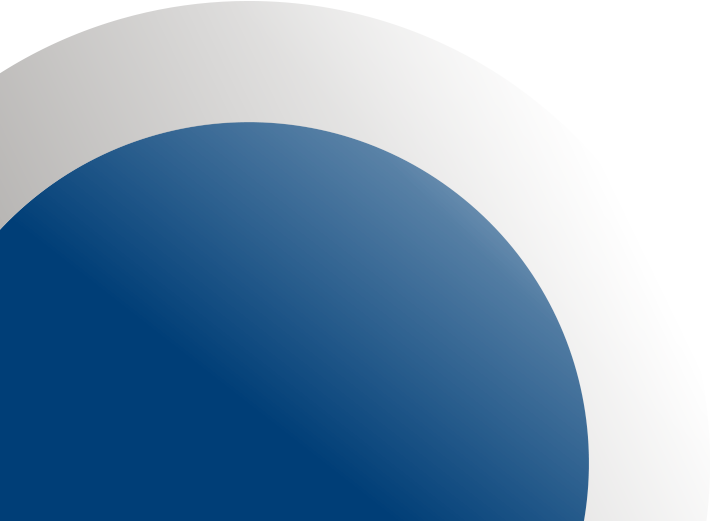 Vielen Dank!